Key Points
Key Diagrams
Key Diagrams
Three types of unicellular organisms are Algea, fungus and bacteria
 Unicellular organisms can be broken into two:
Prokaryotes - (‘before life’ thought to be first organism to live on earth e.g. bacteria
Eukaryotes  - contain a nucleus, surrounded by nuclear membrane, mitochondria, chloroplasts and vacuoles e.g. yeast & amoeba
Animal cells become specialised so they can carry out a particular job e.g. sperm cell, nerve cell, muscle cell
Diffusion-  a process by which substances move from an area of high concentration to one of low concentration until concentrations are equal
Multicellular organisms organisms that consist of more than one cell e.g animals and land plants
 Hold the microscope by the arm and support the base when carrying it around the lab. 
 Eye piece lens – The part you look through. 
Objective lens – Usually the light microscope has three of these and they can be used to observe the slide at different magnifications.
 Coarse adjustment screw – this adjusts the height of the stage, to help focus the image. 
Fine adjustment screw – this adjusts the height of the stage very slightly
Stage – the part of the light microscope where the slide is placed. 
Cover slip – a small glass square, placed on top of the specimen on the microscope slide.
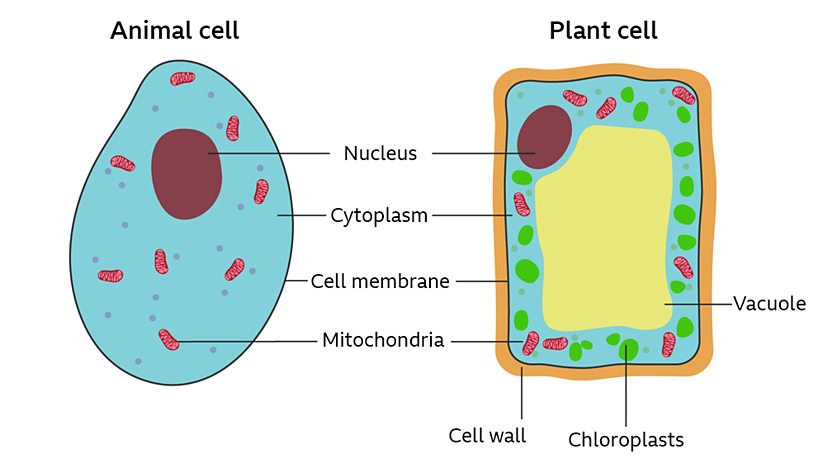 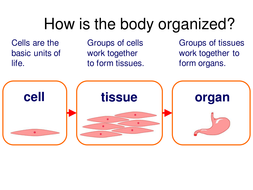 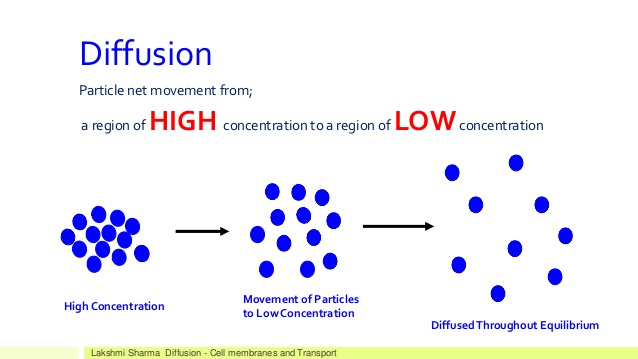 Skeleton – bones in your body, give the body structure, protect vital organs and produce blood
 Muscles move joints, each joint needs two muscles to make it work, one muscle moves the joint in one direction the other muscles in the opposite 
Muscles working by contracting and getting shorter in length, this pulls the bone and moves the joint
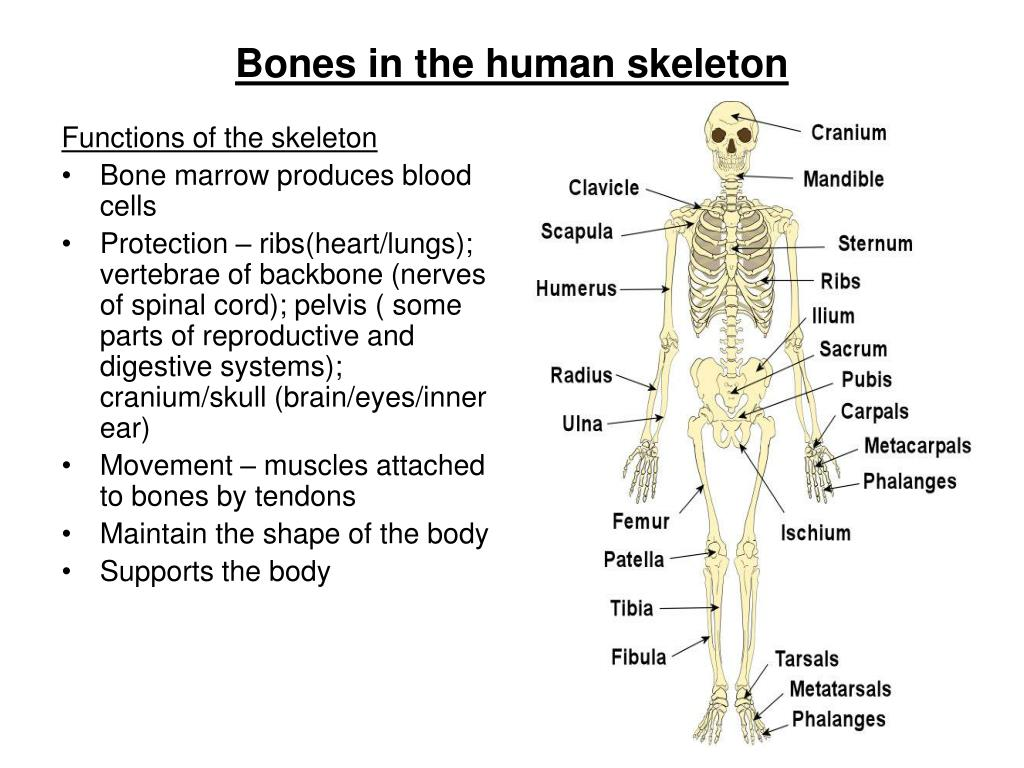 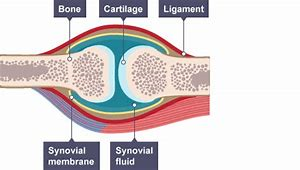 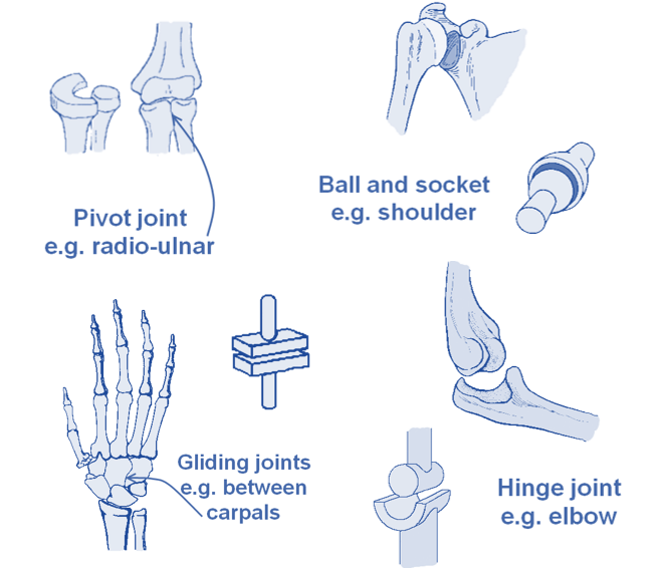 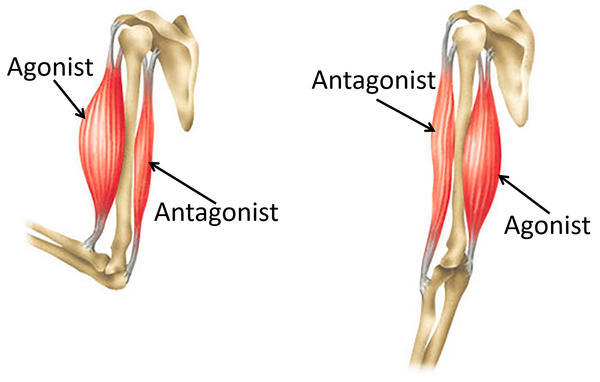